unit 3 It's a pineapple
WWW.PPT818.COM
carrot
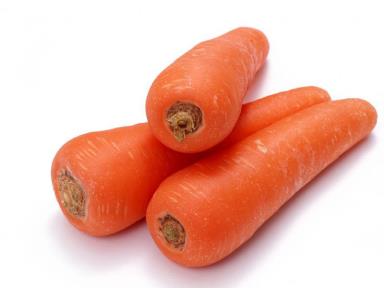 cucumber
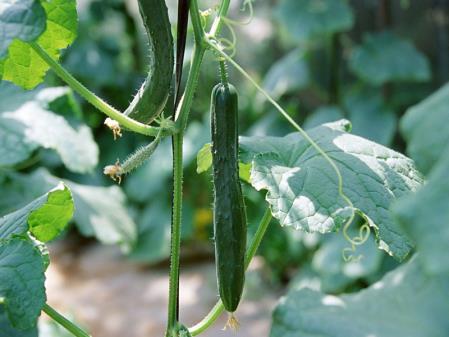 重点掌握
What's that in English?
It's carrots.
What's that in English?
It's cucumber.
小重点
DO you like cucumber?
Yes,I do.
DO you like carrots?
No,I don't.
让我们一起读原文
Hi,Kate,What's that in English?
It's a carrot.
Do you like carrots?
Yes,I do ,and I like cucumbers,too.
说说看
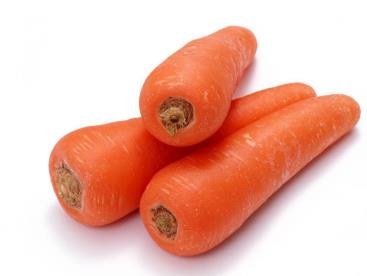 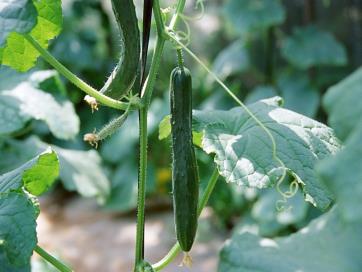 carrot                                        cucumber
课间作业
和小伙伴们一起谈谈自己喜欢的蔬菜水果吧！
复习-------------我们学了哪些单词呢？
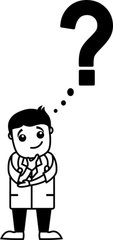 cucumber  黄瓜
carrot    胡萝卜
tomato   土豆
小练习
一、选出不同类的单词。
(　　)1.A.carrot　                B．cucumber　            C．banana
(　　)2.A.driver                    B．boy                          C．doctor
(　　)3.A.class                      B．seven                       C．thirteen
(　　)4.A.pineapple              B．potato                       C．pear
(　　)5.A.Canada                 B．England                    C．Chinese
一、1.C　2.B　3.A　4.B　5.C
小练习
二、单项选择。
(　　)1.—What's that in English?—It's ______．
A．an apple      B．a carrots   C．cucumber
(　　)2.—What do you like?—I like ______．
A．orange      B．tomatoes    C．a apple
(　　)3.—Does she like pears?—______
A．Yes，she do. B．Yes，she like. C．Yes，she does.
(　　)4.—I like watermelons.—______
A．Good idea.    B．Me too.  C．Thank you.
(　　)5.—Thank you.—______
A．OK. B．You're welcome. C．All right.
二、1.A　2.B　3.C　4.B　5.B